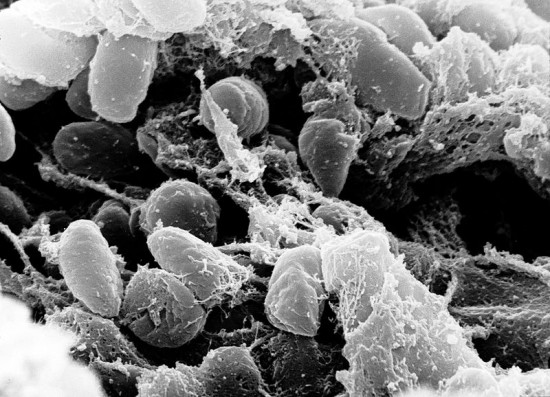 The Origin of Death
Dr. Rick Griffith • Jordan Evangelical Theological Seminary • BibleStudyDownloads.org
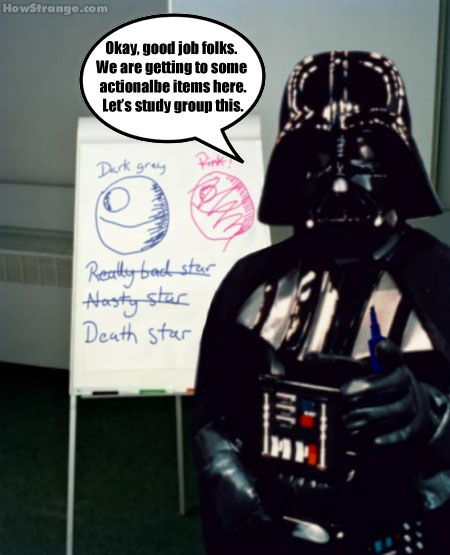 Death Star
OK, good job, folks. We are getting some actionable items here. Let’s study group this.
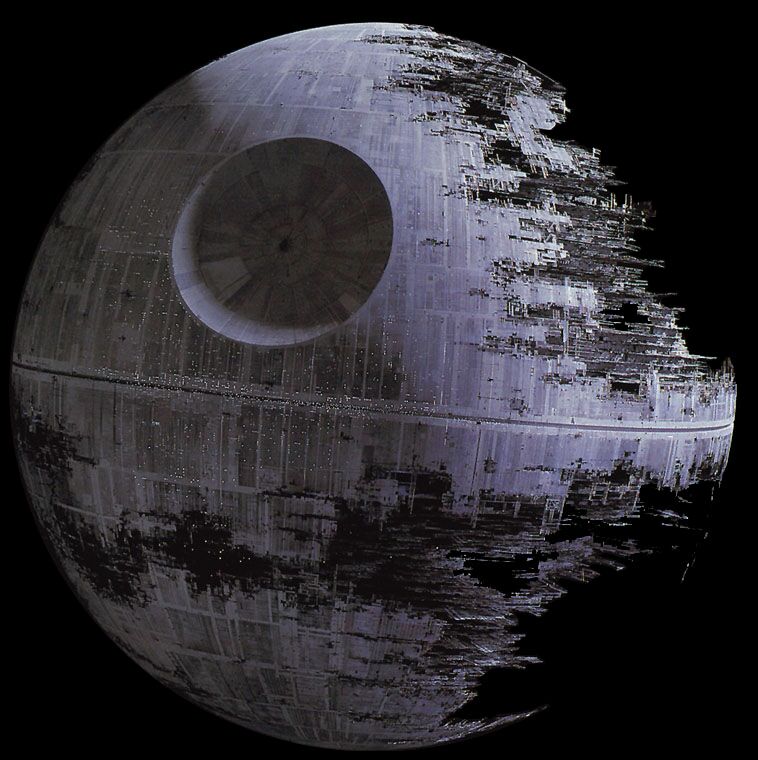 [Speaker Notes: Death is talked about in a flippant way today…]
A New Hotel in Baku, Azerbaijan
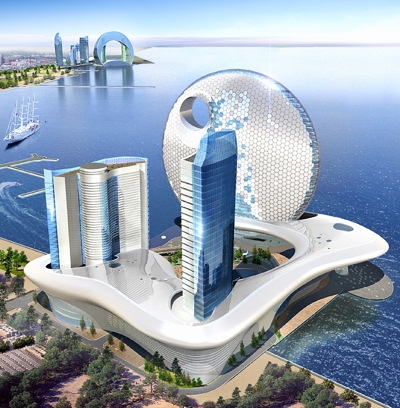 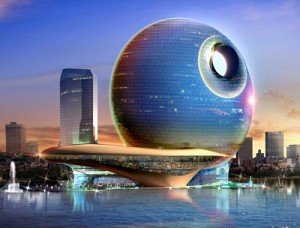 The Death Star Hotel
[Speaker Notes: ~Queue the evil music~ Now that's weird. Beautiful, but weird. Here are the proposed specs: 521-feet-high, 104,182 square meters, 382 rooms and over 35 floors. I'm sure the new construction will offer first-class amenities! Who's on board for a trip to Baku?!  From http://www.4hotels.us/death-star-hotel/]
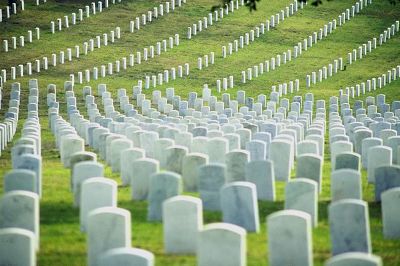 Physical Death
48
For Your Small Group: 
Most people don't like to think or talk about death.  Why not?
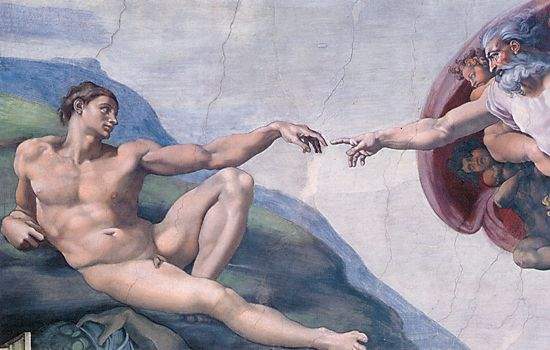 God's Creation…Day 6
448
Man
"Then God said, 'Let Us make man in Our image, according to Our likeness; and let them rule over the fish of the sea and over the birds of the sky and over the cattle and over all the earth, and over every creeping thing that creeps on the earth'" (Gen. 1:26).
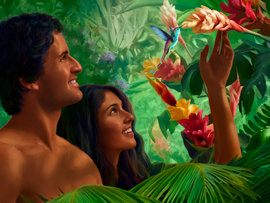 God's Creation…Day 6
Woman
"So God created man in his own image
in the image of God he created him
male and female he created them" (Gen. 1:27).
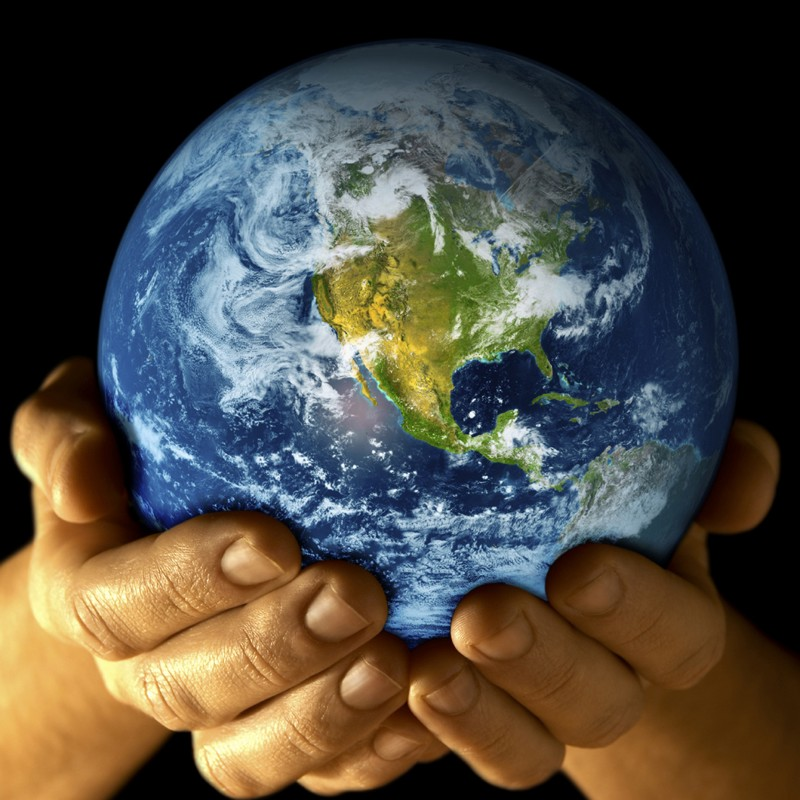 Mandate
448
and over the birds of the air
"And God blessed them, and God said to them, 'Be fruitful and multiply, and fill the  earth and subdue it;
and have dominion over the fish of the sea
and over every living thing that moves upon the earth'" (Gen. 1:28 NLT).
"The LORD God commanded the man, saying, 'From any tree of the garden you may eat freely;  17but from the tree of the knowledge of good and evil you shall not eat, for in the day that you eat from it you will surely die'" (Gen. 2:16-17 NAU).
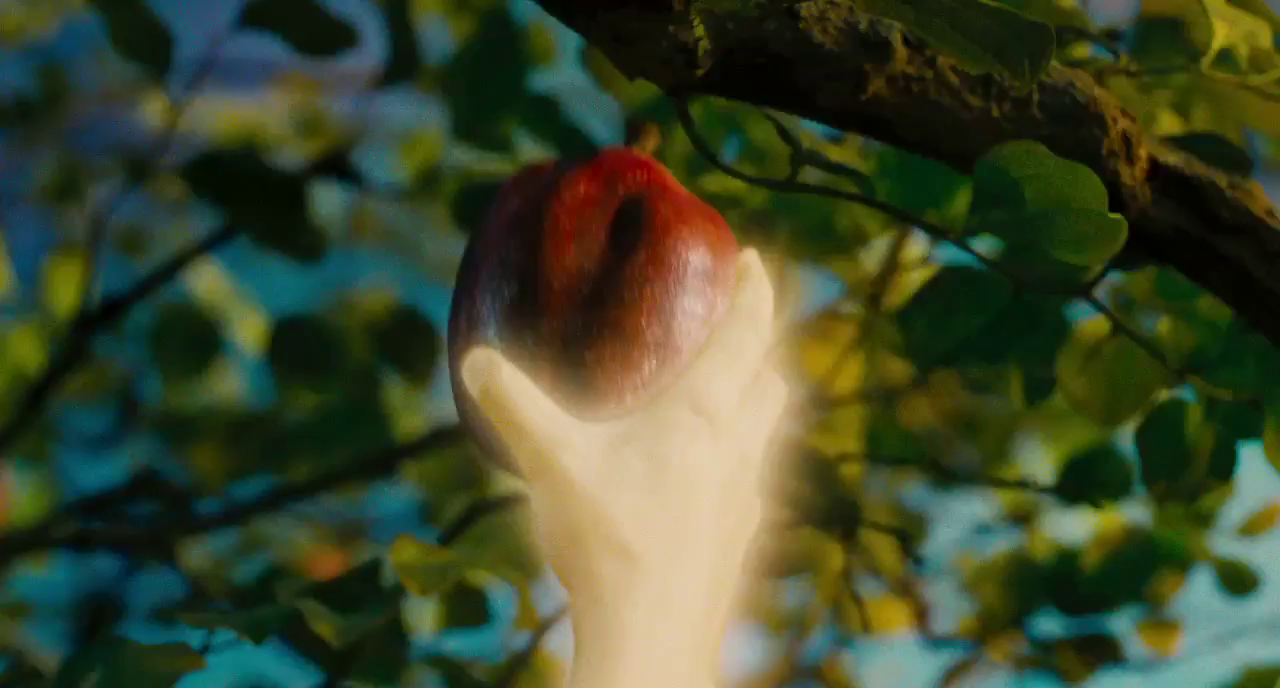 "But the LORD God warned him, 'You may freely eat the fruit of every tree in the garden 17—except the tree of the knowledge of good and evil. If you eat its fruit, you are sure to die'" (Gen. 2:16-17 NLT).
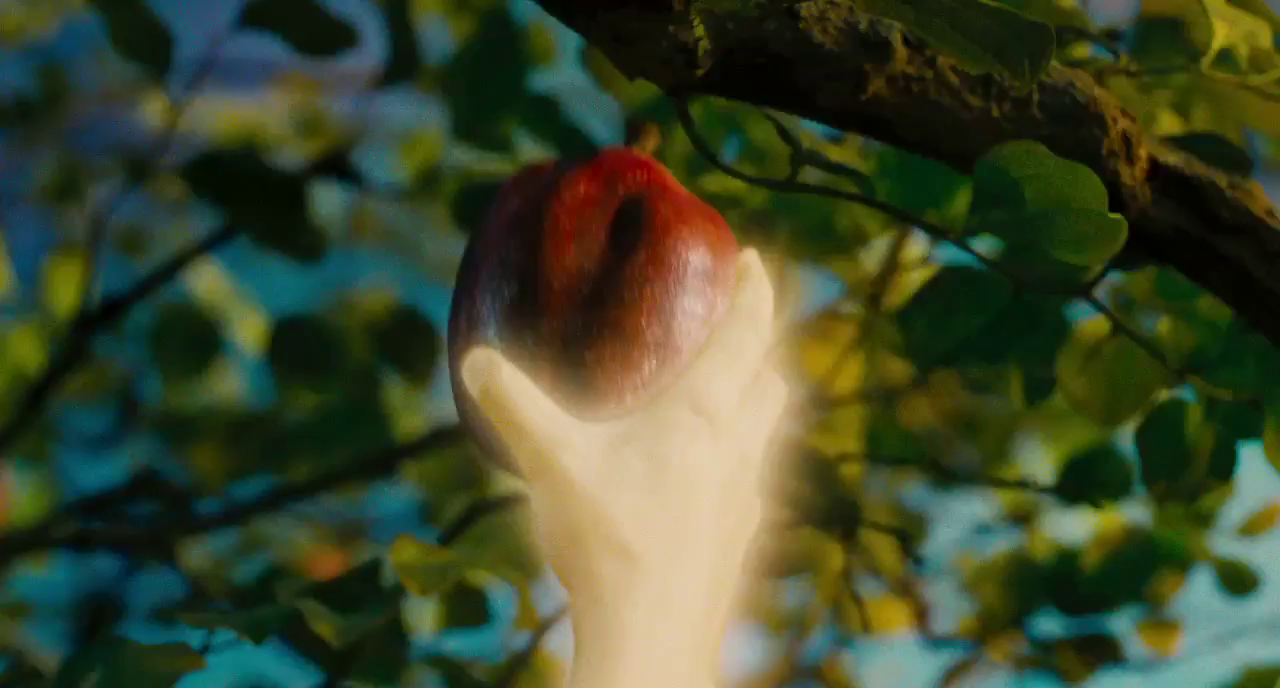 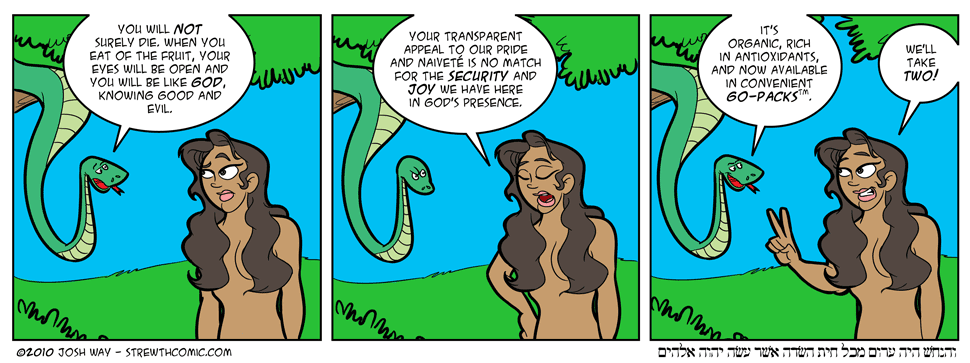 Convincing Dialogue
You will NOT surely die.  When you eat of the fruit, your eyes will be open and you will be like GOD, knowing good and evil.
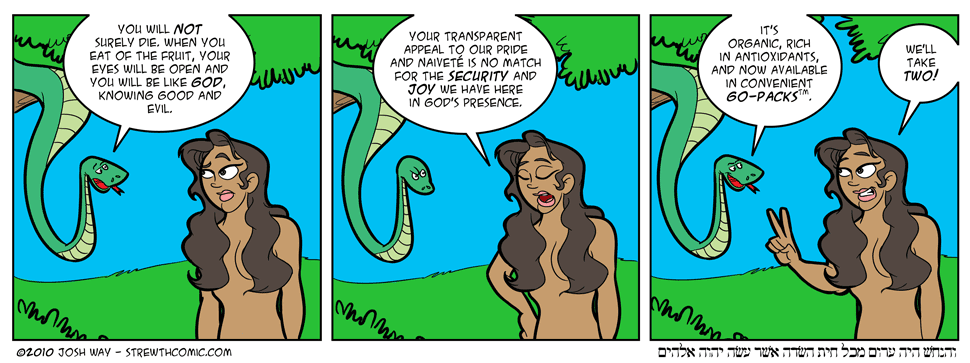 Convincing Dialogue
Your transparent appeal to our pride and naïveté is no match for the security and joy we have here in God’s presence.
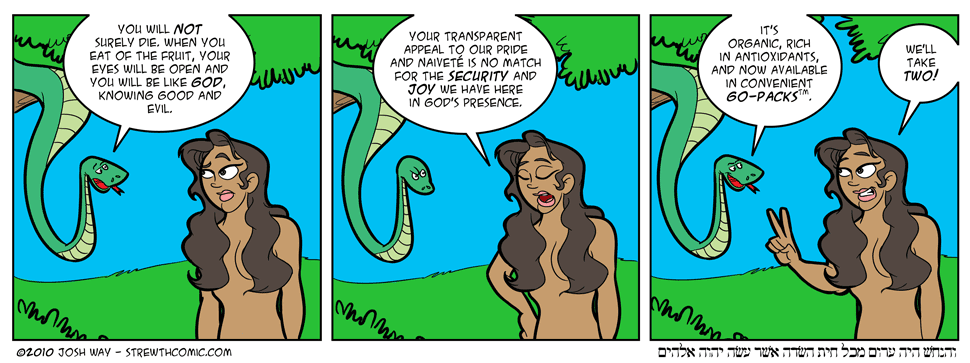 Convincing Dialogue
It’s organic, rich in antioxidants, and now available in convenient GO-PACKS.
We’ll take two.
"The woman was convinced. She saw that the tree was beautiful and its fruit looked delicious, and she wanted the wisdom it would give her. So she took some of the fruit and ate it. Then she gave some to her husband, who was with her, and he ate it, too'" (3:6 NLT).
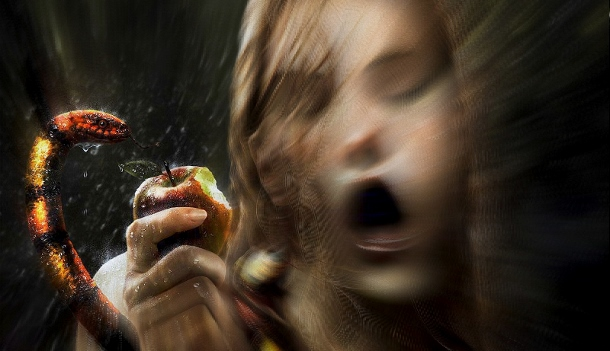 [Speaker Notes: Eve's bodily cravings, greed and pride motivated her and Adam to sin by eating the fruit (3:6).]
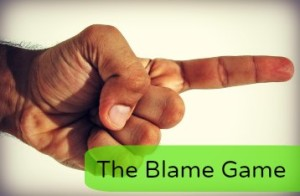 The Blame Game
[Speaker Notes: What, then, were the results of this first sin of man?  One might call it "The Blame Game"!]
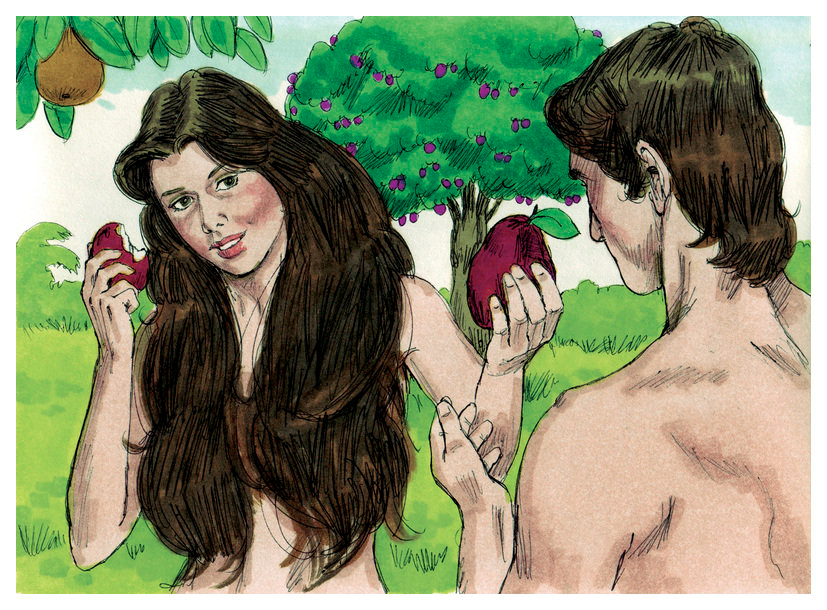 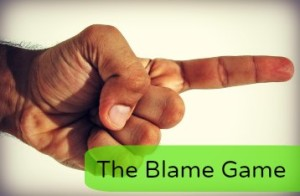 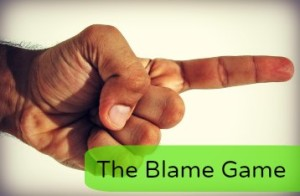 The Blame Game
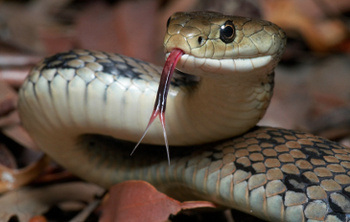 [Speaker Notes: God asked Adam what he had done.
Adam blamed Eve (and God): "The woman YOU gave me…" (3:12)
God then asked Eve what she had done.
Eve blamed Satan: "The serpent deceived me…" (3:13)
The only one who didn’t blame someone else was the serpent!]
Adam did not die for another 930 years (Gen. 5:5), but he did die
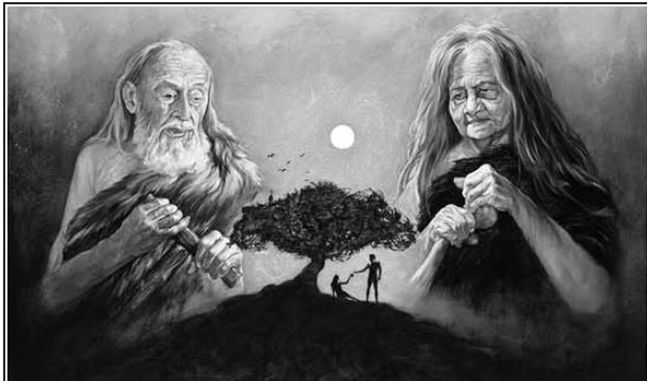 Adam died
[Speaker Notes: Adam's physical death did not come for another 930 years (Gen. 5:5), but his spiritual separation (death) came immediately upon sinning against God.]
Death is Real
48
Everyone dies eventually (by old age, accident, war, murder, natural disaster, famine, etc.)
No one can avoid one's own death
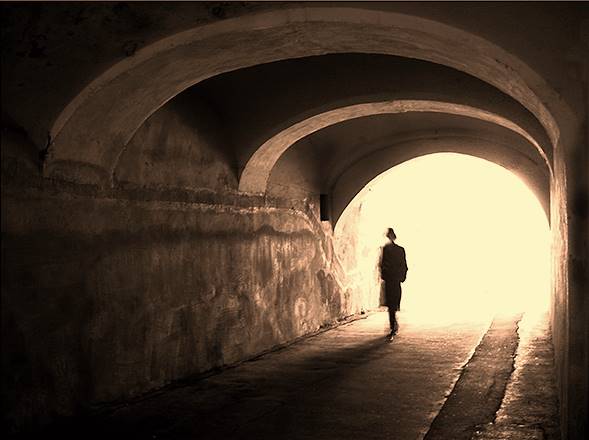 “…man is destined to die once, and after that to face judgment” (Hebrews 9:27)
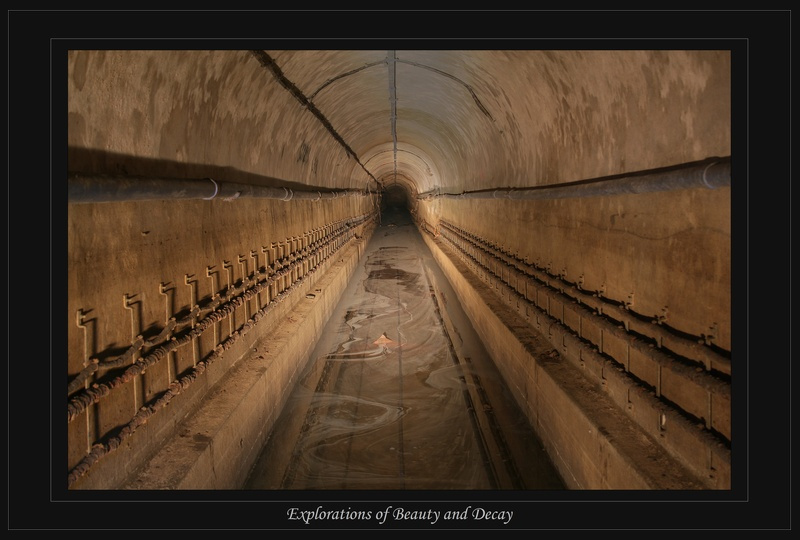 Types of Death
48
Three Types of Death:
Spiritual Death:Separation of the person from God (Eph. 2:1-2)
Physical Death: Separation of the soul from the body (Gen. 35:18-19; Eccl. 12:7; James 2:26)
Second Death (Eternal Death)Separation from the presence of God in an endless period of punishment (Rev. 20:14; 21:8)
Gen. 35:18-19 (NAU) “It came about as [Rachel’s] soul was departing (for she died), that she named him Ben-oni [“son of my sorrow”]; but his father called him Benjamin [“son of my right hand”].  19So Rachel died and was buried on the way tobEphrath (that is, Bethlehem).”
Eccl. 12:7 (NIV) “and the dust returns to the ground it came from, and the spirit returns to God who gave it.”
James 2:26 (NIV) “As the body without the spirit is dead, so faith without deeds is dead.”
Adam & Eve began to die spiritually
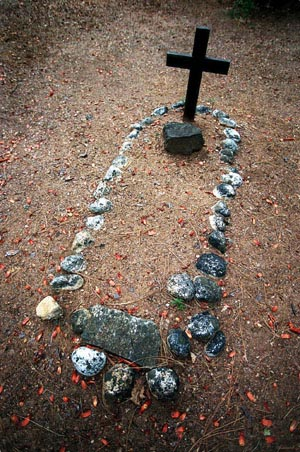 "By the sweat of your brow will you have food to eat until you return to the ground from which you were made. For you were made from dust, and to dust you will return" (3:19 NLT).
[Speaker Notes: Adam’s physical death did not come for another 930 years (Gen. 5:5), but his spiritual separation (death) came immediately upon sinning against God.]
Physical Death
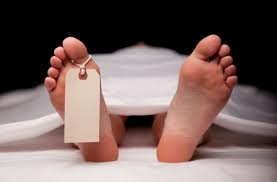 Natural or Unnatural?
“Though death is both real and inevitable, it is unnatural. When God created the heavens and the earth, death was not part of it. And that is why, eventually, death will be finally conquered (1 Cor. 15:26).”
Paul Benware, Understanding End Times Prophecy, 346
Physical Death
Natural or Unnatural?
 
“Physical death was not an original part of the human condition. It is something foreign and hostile. Paul pictures it as an enemy 
(1 Cor. 15:26).”
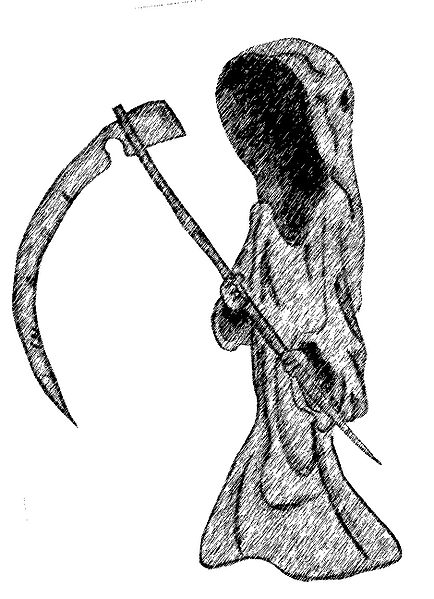 Erickson, Christian Theology, 1177
Physical Death
Natural or Unnatural?
 
“We must still remember that death is not natural, it is not right; and in a world created by God it is something that ought not to be. It is an enemy, something that Christ will finally destroy (1 Cor. 15:26)”
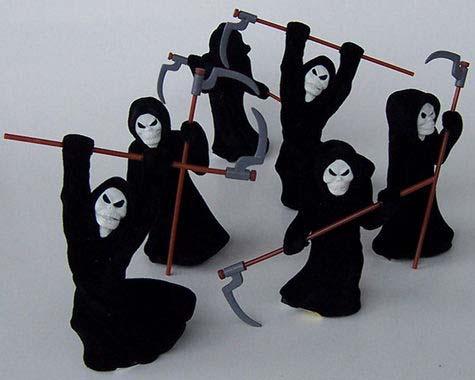 Grudem, Systematic Theology, 812
48
Summary of Types of Death
Death
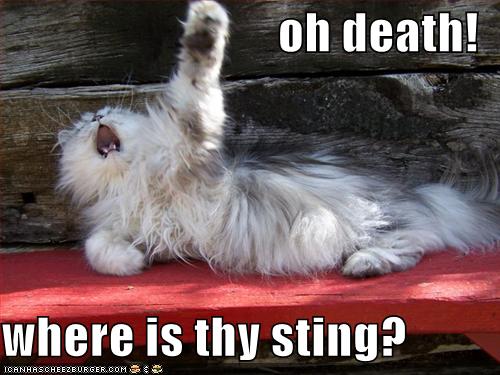 Death is not natural because it is the penalty for sin and needs to be destroyed. 

“For the wages of sin is death, but the gift of God is eternal life in Christ Jesus our Lord” 
(Rom. 6:23)

“The last enemy to be destroyed is death” 
(1 Cor. 15:26)
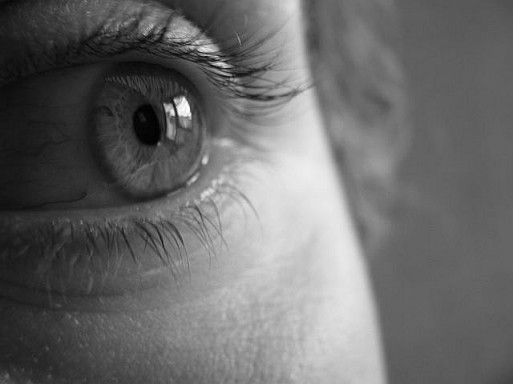 Reponses to Death
49
Death to the Unsaved = Fear:
Death is a curse, penalty, & enemy. 

They will experience physical, spiritual, and eternal death for not believing in Christ as their Savior.

Therefore, the penalty for sin is upon them in these three areas of death (Rom. 6:23).
Reponses to Death
49
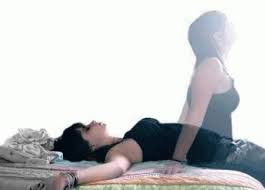 Death of the Believer
The believer still dies physically, but its curse is gone because Christ himself become a curse for us by dying on the cross (Gal. 3:13).

While believers still die physically, they do not experience spiritual and eternal death.
Bicentennial Man (1998)
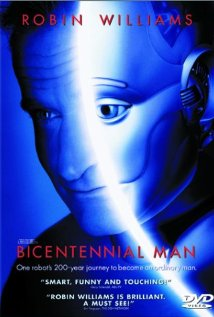 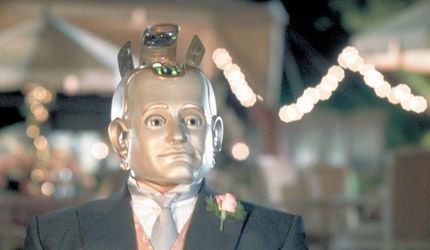 [Speaker Notes: This movie exalts death.  The robot who "lives" 200 years is finally granted the "privilege" to legally die in the end, which is deemed to make him human.  What a twisted theology!]
Reponses to Death
49
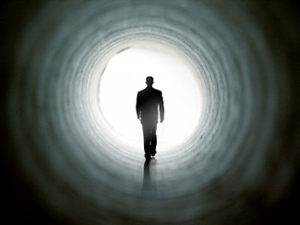 How should we think of our own death?


We do not fear our own death because when we die, our spirit will be with the Lord (2 Cor. 5:8). 
Scripture also assures us that death cannot separate us from the love of God in Jesus Christ (Rom. 8:38-39).
Reponses to Death
49
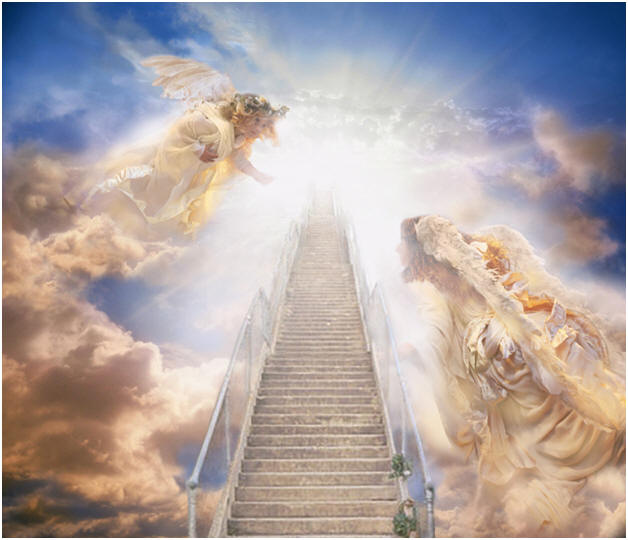 How should we think of the death of Christian friends and relatives?
We may mourn for them in sorrow. 
However, at the same time we have hope and joy because they will be with the Lord (2 Cor. 5:8) and they will live with the Lord (1 Thess. 5:10).
Reponses to Death
How should we think of the death of unbelievers?

Our sorrow will be very deep because they will go through spiritual and eternal death forever.
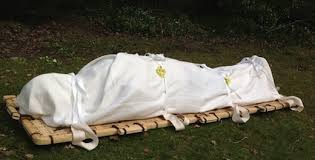 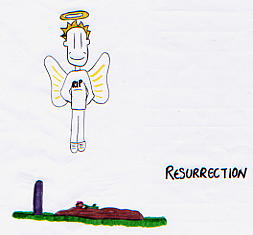 Summary
For Believers…
Our penalty for sin was paid by Jesus Christ. 
We should not fear death though we will die someday.
We will be with our Lord Jesus when we die. 
Death is but an entrance into a better mode of life.
Resurrection
Death is…
unnatural
not God's intention
penalty for sin
not extinction
Future of Physical Death
49
Great White Throne Judgment
Second Coming
Church Age
Tribulation
Millennium
Eternal Kingdom
7 years
1000 years
Increased
Judgment
Universal
Decreased
Death:
Eliminated
The Source of Death
49
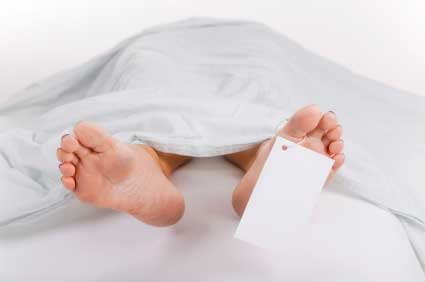 When did death begin?
Did death exist before sin?
What do you think?
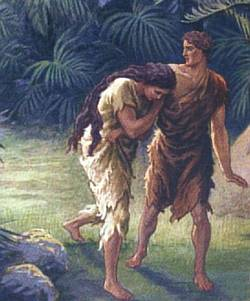 VERY GOOD
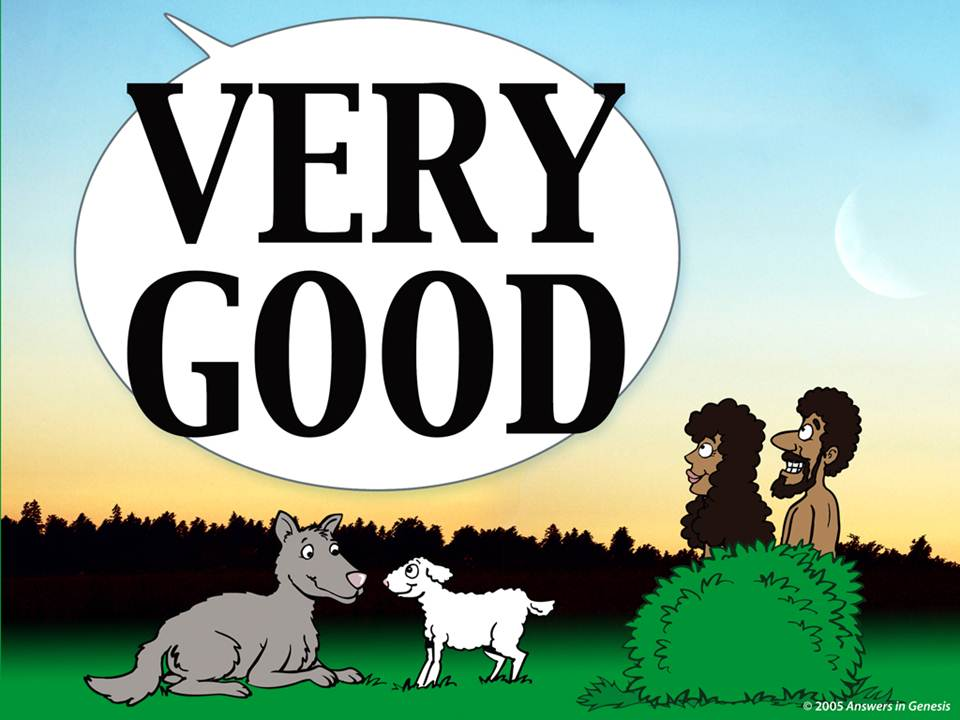 What does it mean that creation was "very good" if death existed then?
[Speaker Notes: So did death exist before sin?  What do you think?  God said that his creation up to this time was "very good."  What does it mean that creation was "very good" if death existed then?]
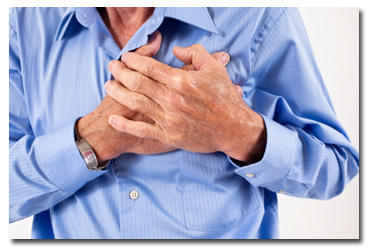 Is death natural?
Depends on who you ask…
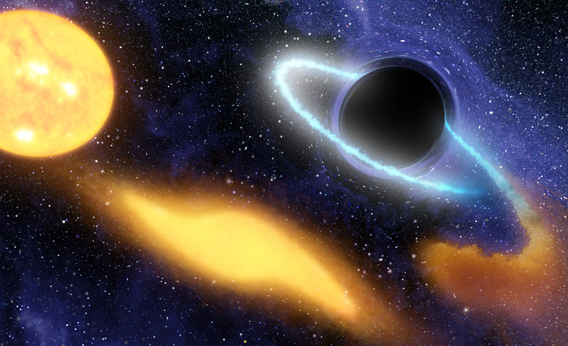 “Black Hole Grabs Starry Snack”
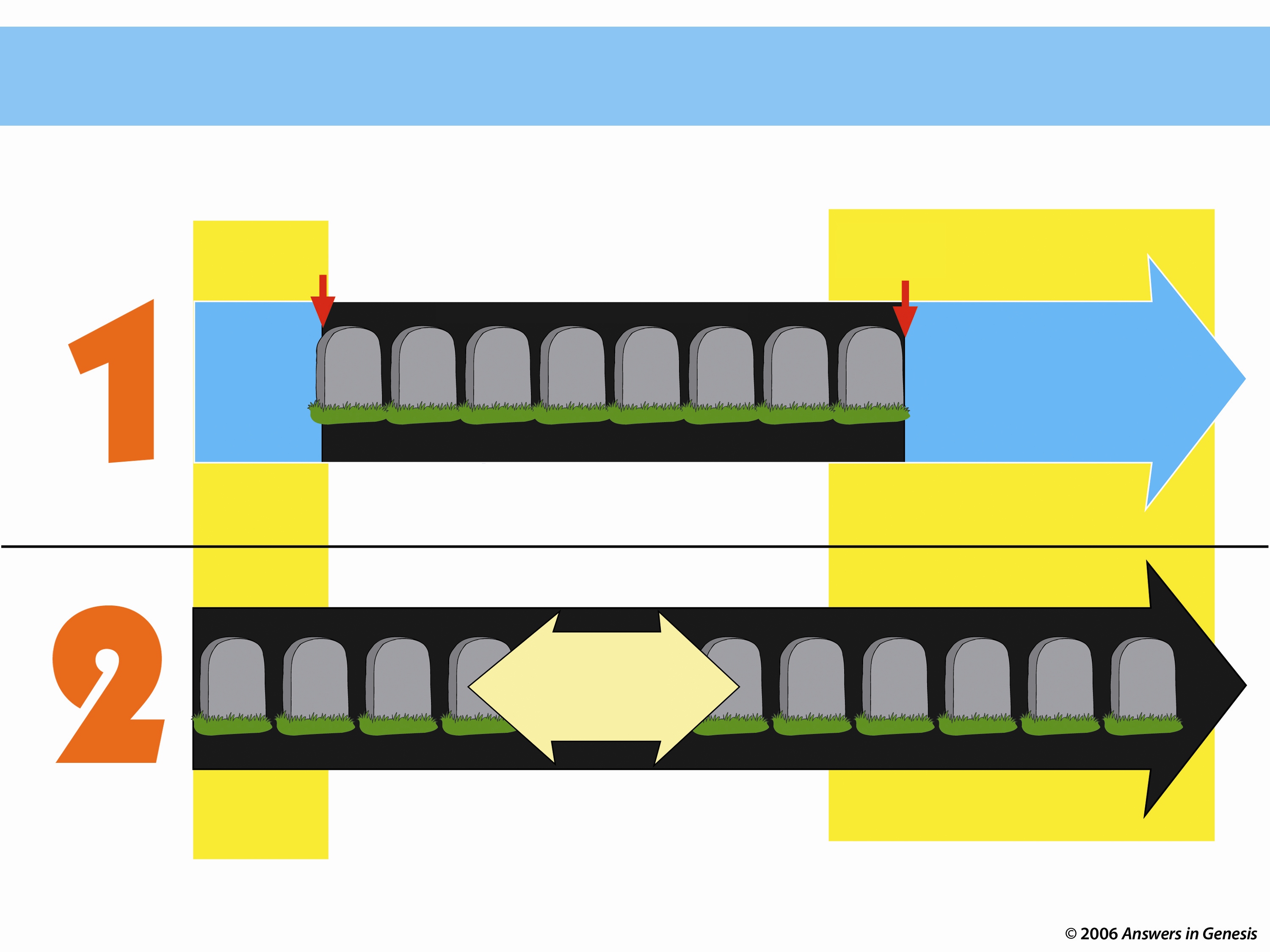 49
Two Histories of Death
Beginning
Future
Death is an enemy
Man's sin brought Death
DEATH will be done away with
ONLY THOUSANDS OF YEARS
NO DEATH
NO DEATH
God's Word
Death is temporary
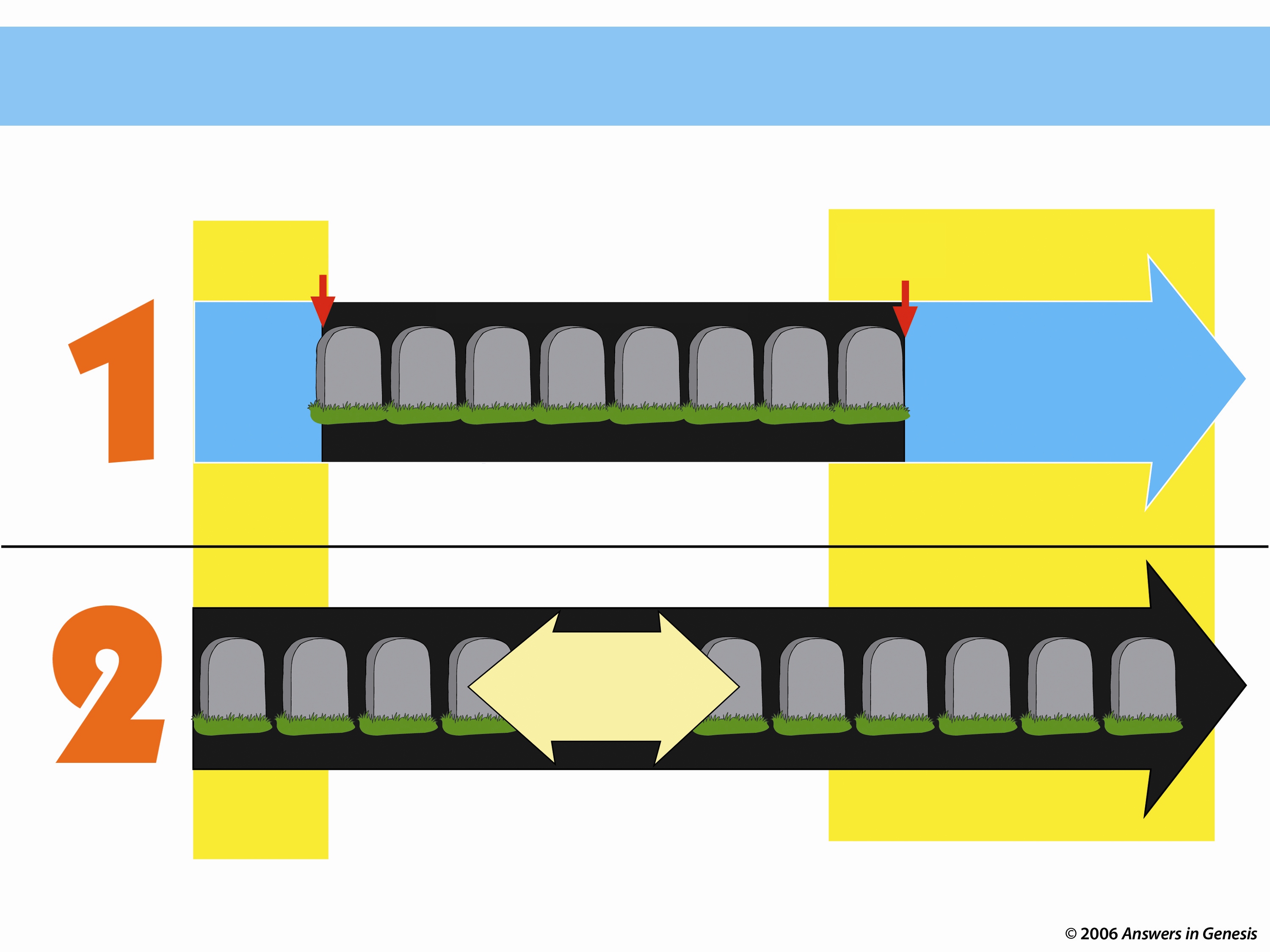 Man's Opinion
MILLIONS AND MILLIONS OF YEARS
Move the black box over to translate underneath
Life and death have always been together
Death is a permanent part of history
As long as there is life, there will be death
[Speaker Notes: Genesis 1–3 teaches that there was no death initially, but man’s sin brought death into the world—yet we look to a future without death.

However, man’s opinion is that life and death have always been together for millions of years and as long as there is life, there will be death!  How sad!]
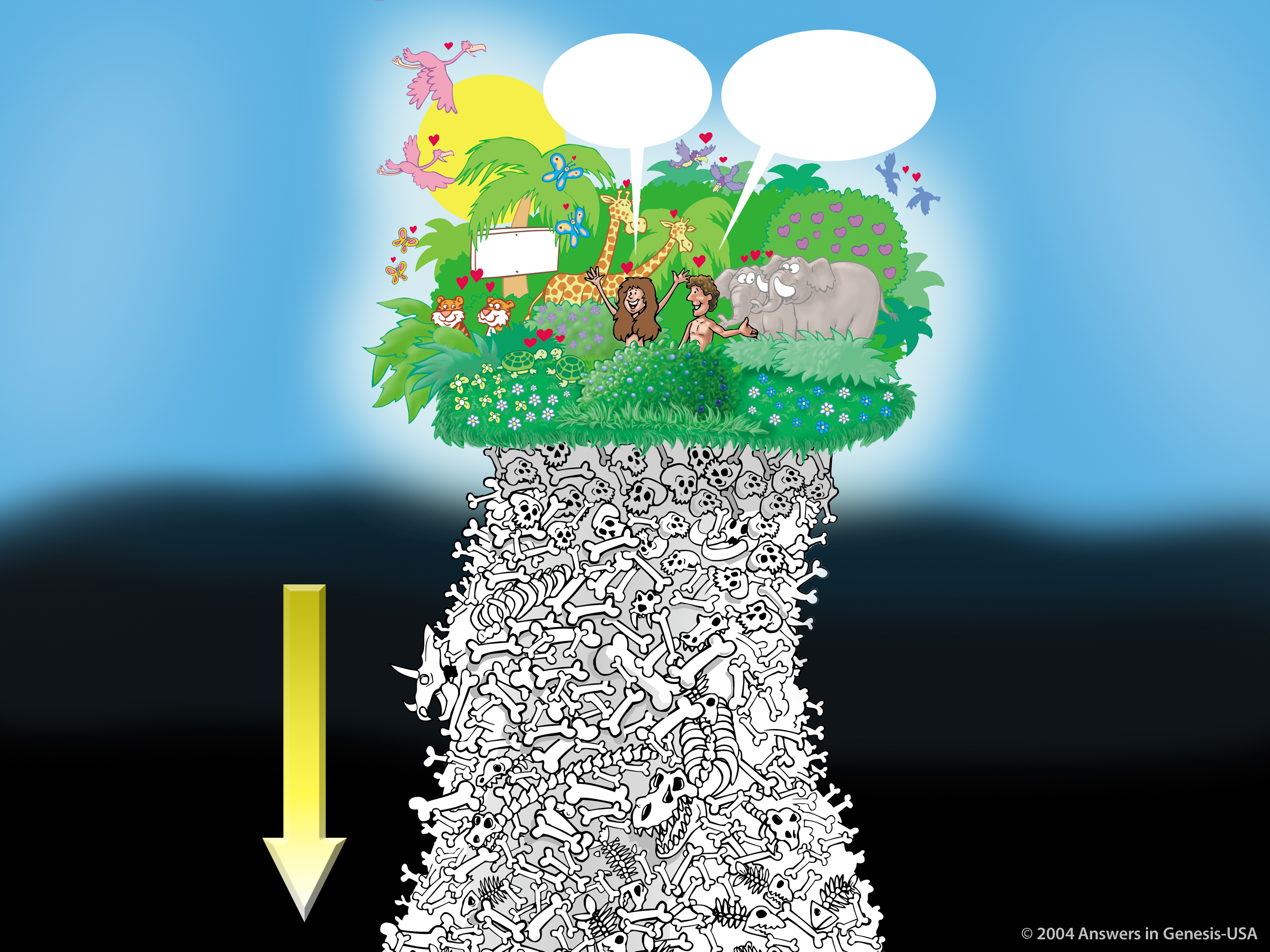 GARDEN OF EDEN
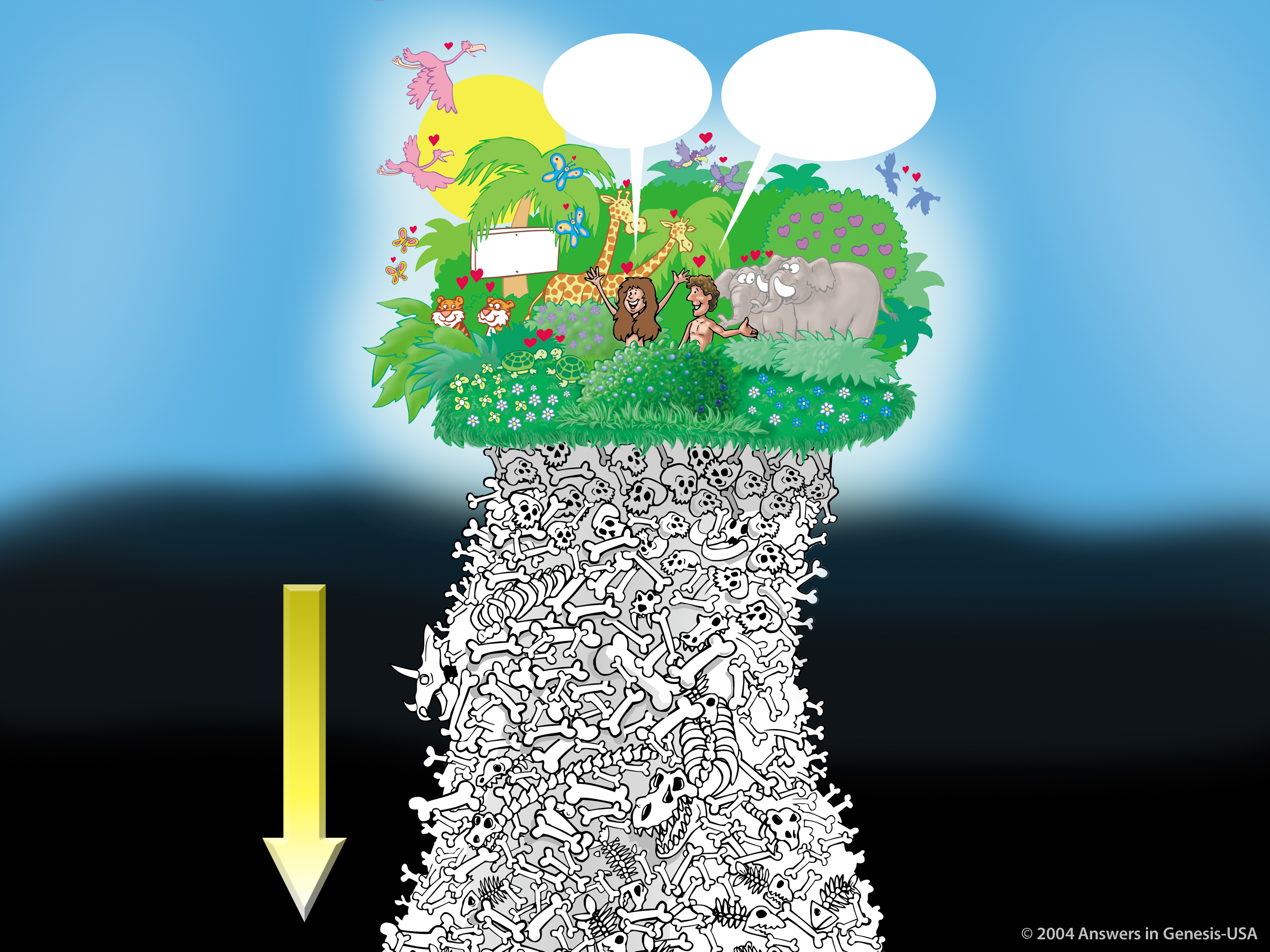 FOSSIL RECORD
Fossils on Garden of Eden
Noah's
Flood
PAIN
DEATH
KILLING
DISEASE
STRUGGLE
SUFFERING
EXTINCTION
[Speaker Notes: The Bible says that it all started good, but the fossil record shows horrible things that came out of the Flood.]
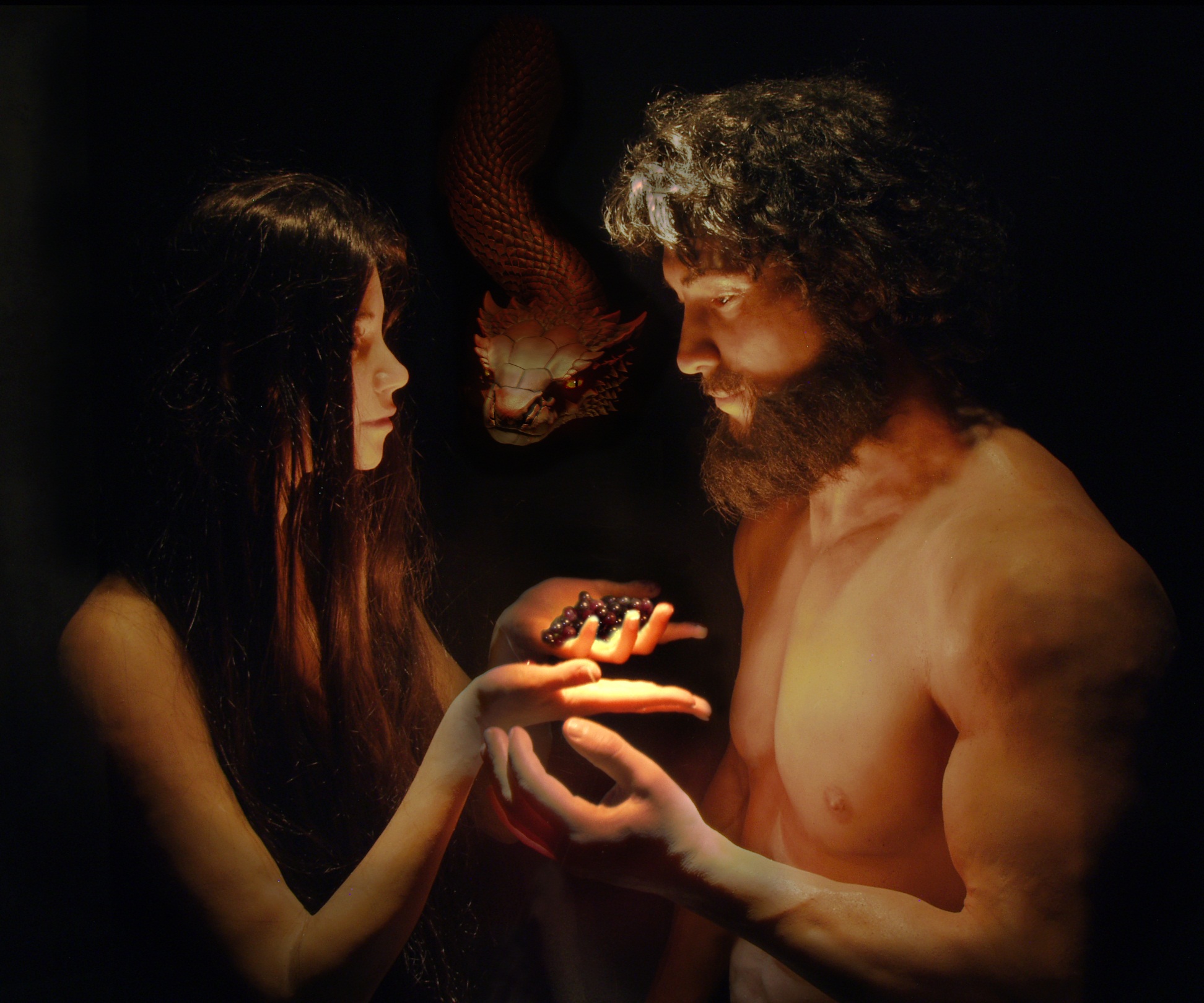 Romans 5:12 (NAU)
"Therefore, just as through one man sin entered into the world, and death through sin, and so death spread to all men, because all sinned"
[Speaker Notes: It all started with Adam.]
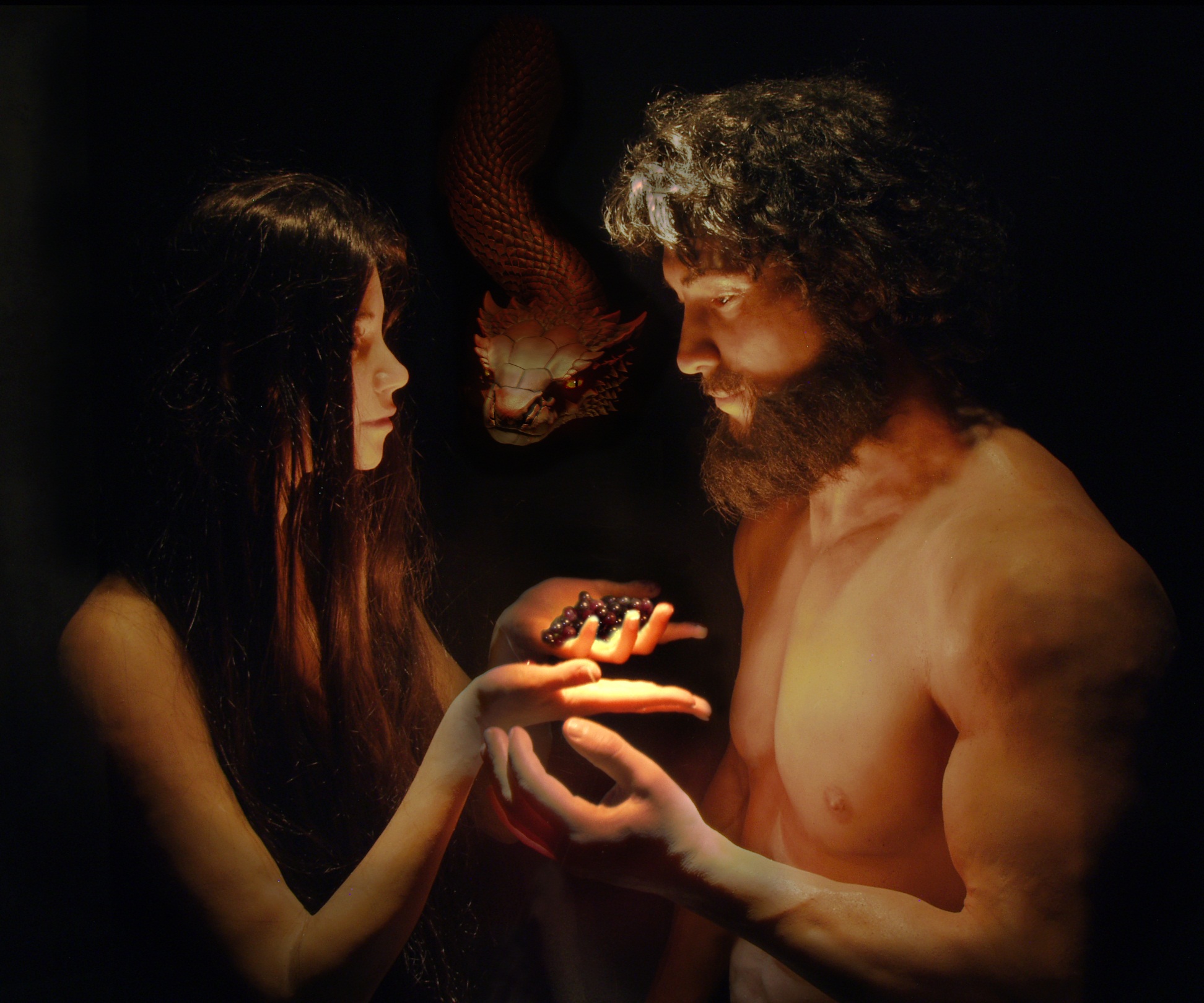 Romans 5:12 (NLT)
"When Adam sinned, sin entered the world. Adam's sin brought death, so death spread to everyone, for everyone sinned"
[Speaker Notes: The NLT renders this…]
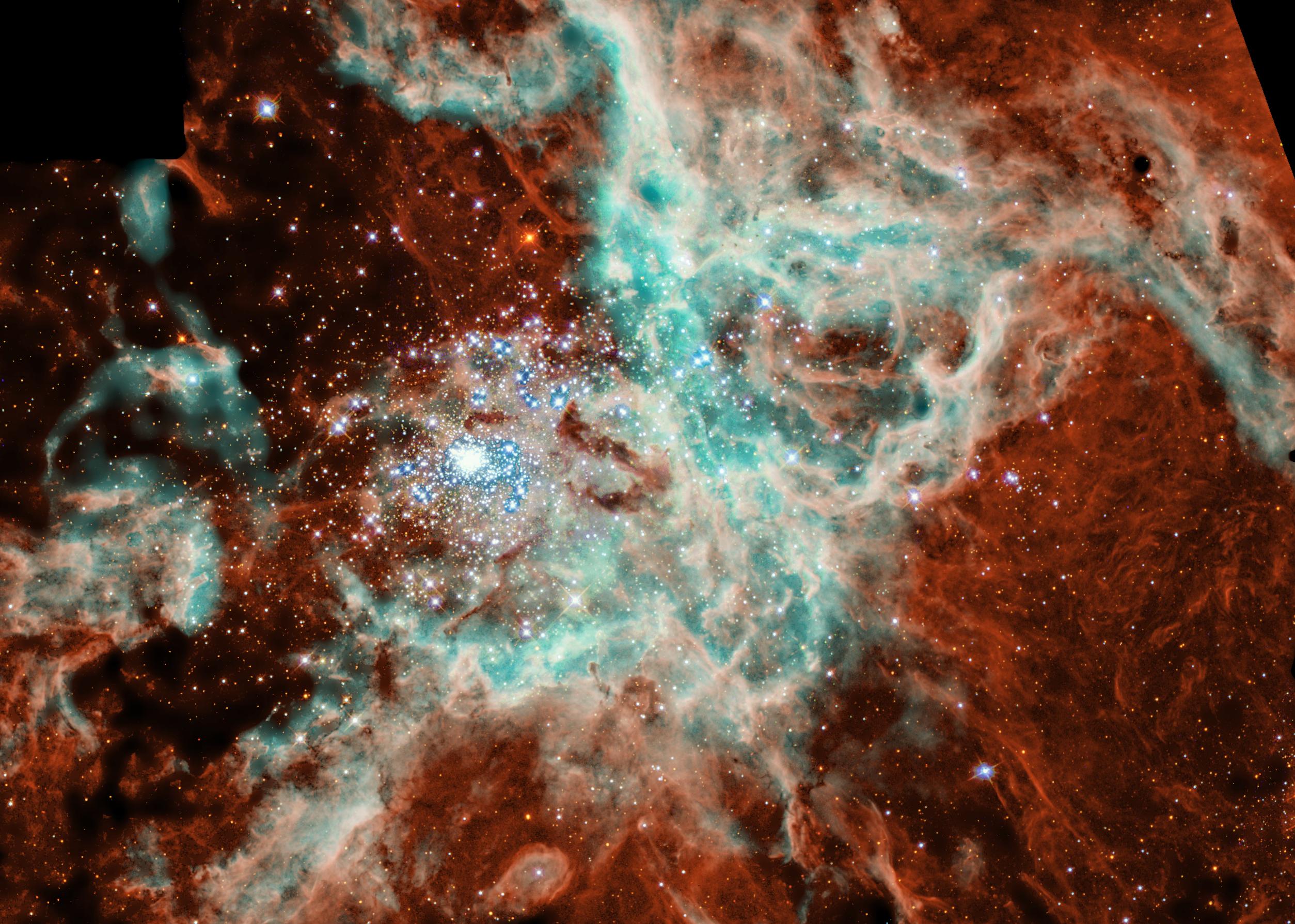 Theological Problems
OTS 58
Is Genesis 1–11 Real History?
3.a.
Myths don't teach “deep truths” better than history
A non-historical approach is very subjective
They have vital information otherwise not known
They fit into the book's argument emphasizing election
Events are presented as historical
Science confirms the Genesis 1–11 historical record
Christ affirmed their historicity (Matt. 19:4-6)
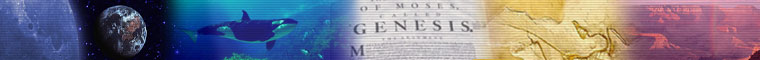 Theological Problems
32
3.b.
The Fall and the Origin of Moral Evil
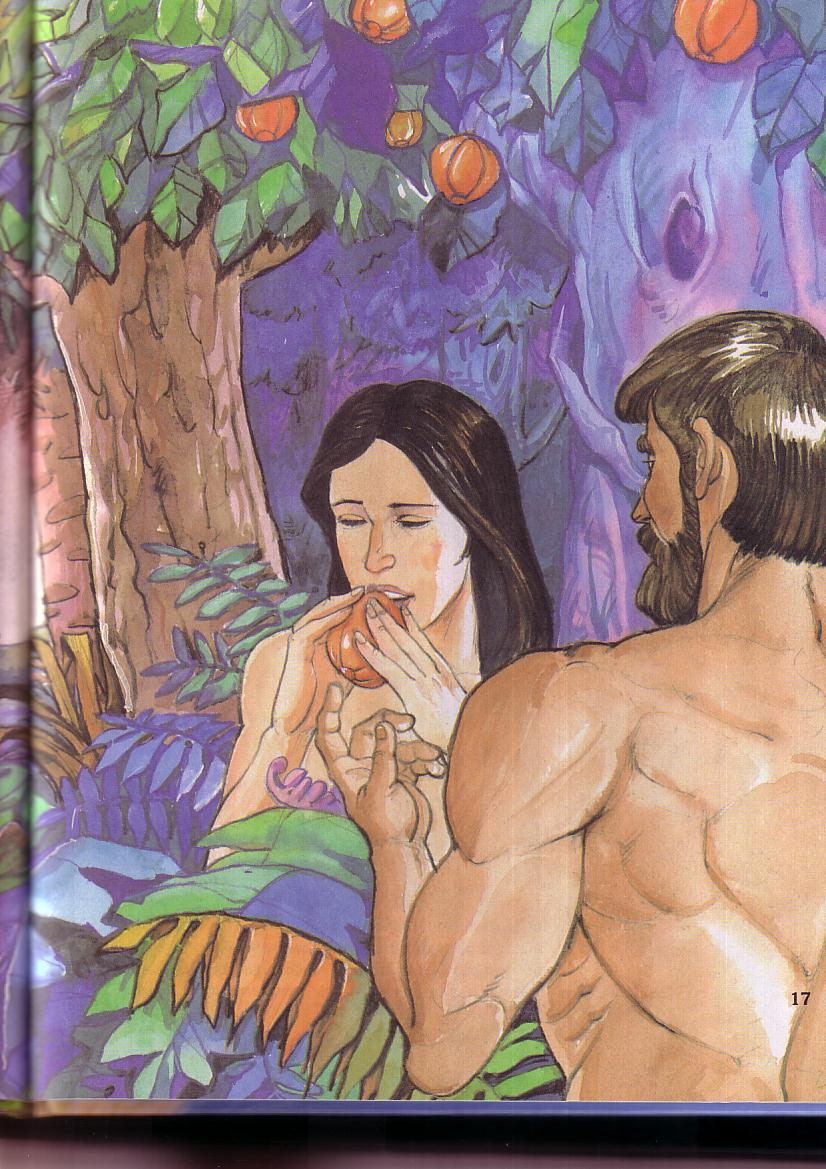 The story of Adam and Eve is “a poetic and powerful allegory of God's plan for the entrance of the spiritual nature (the soul) and the Moral Law into humanity” (Francis Collins, 207).
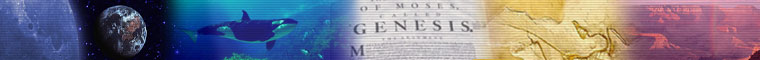 [Speaker Notes: Francis Collins, The Language of God, 207]
32
Adam versus Christ
3.b.
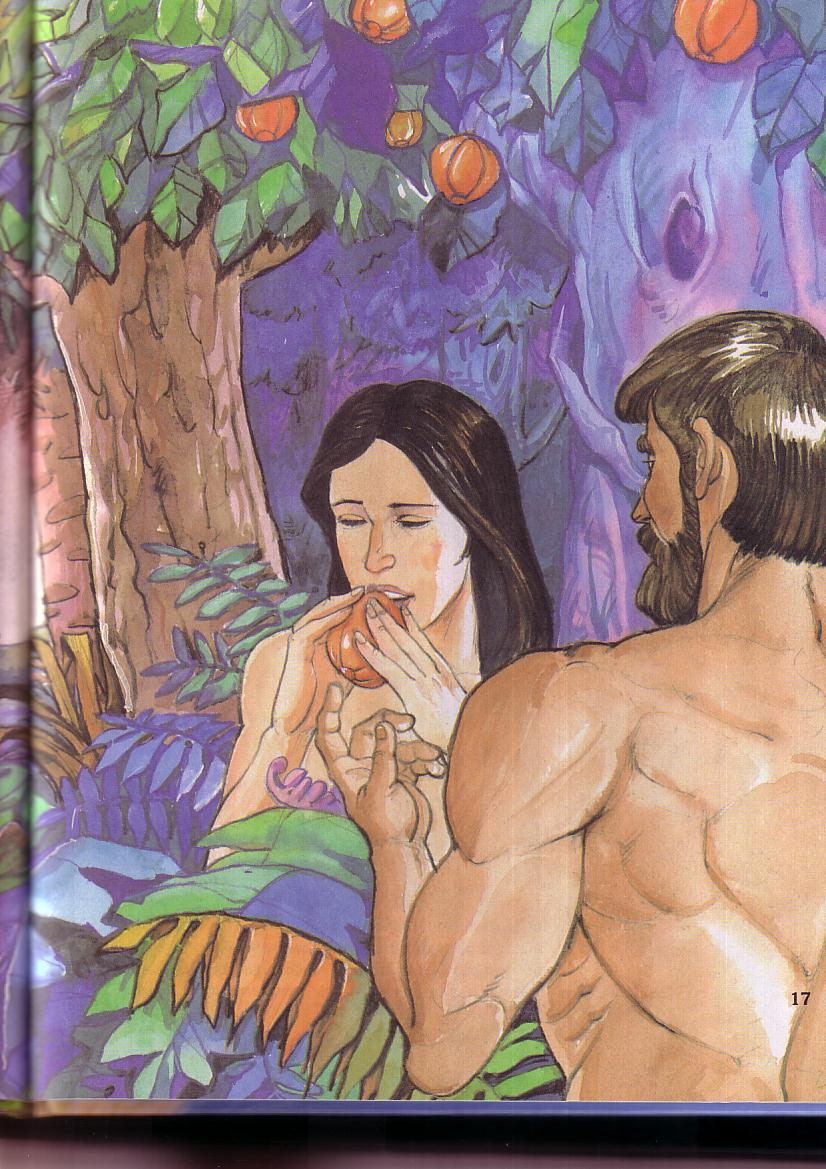 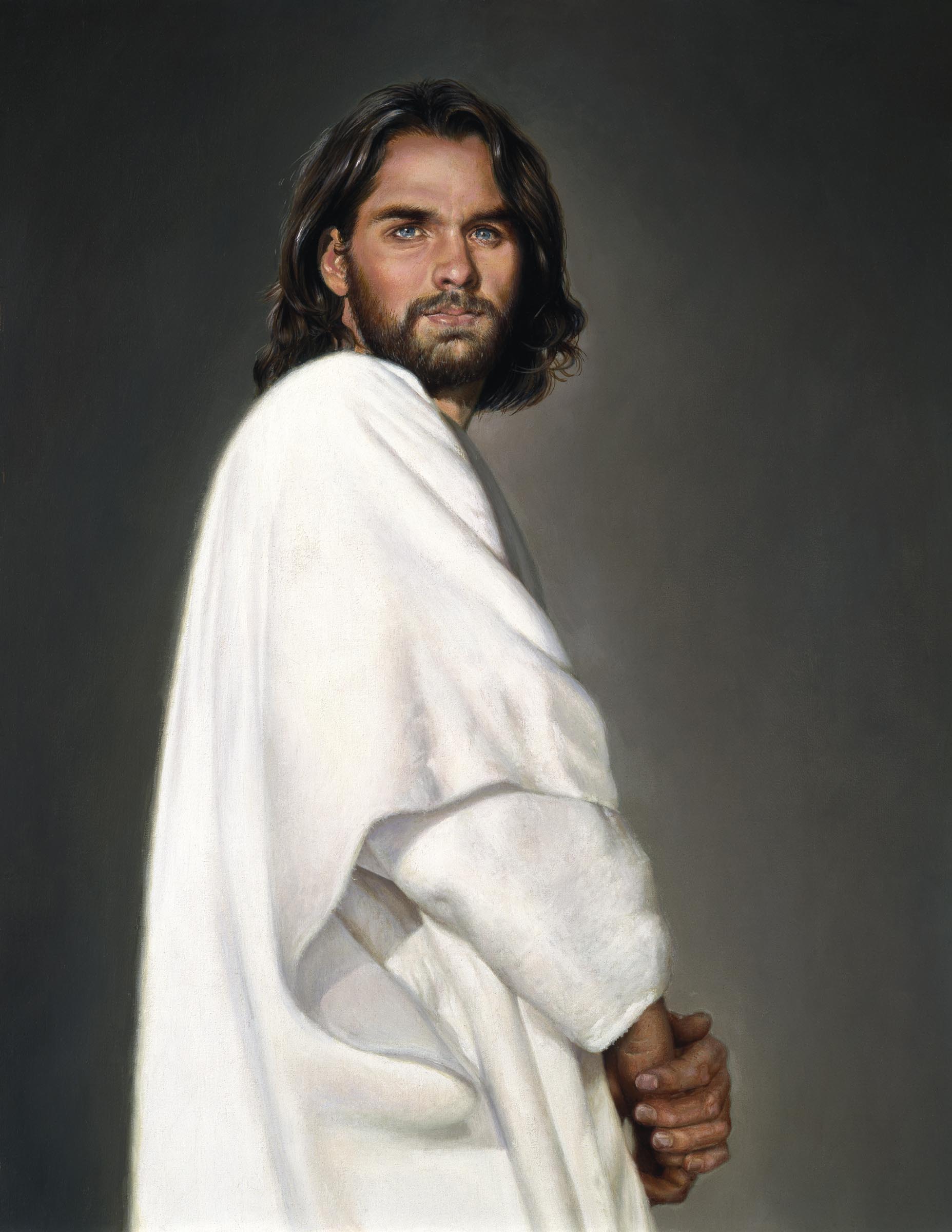 Romans 5:12-14
1 Cor. 15:22
1 Cor. 15:45-49
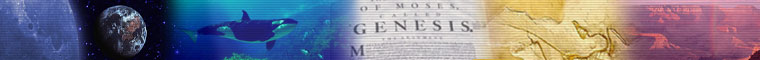 Theological Problems
32
The Origin of Man
3.c.
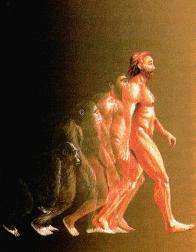 Created from dust (Gen. 2:7; Matt. 19:4)
Image of God (Gen. 1:26-27)–not of apes
Eve was “mother of all living” (Gen. 3:20; Acts 7:26)
All sinned in Adam (Rom 5:12)
or…
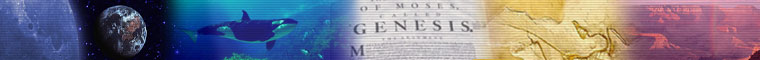 Theological Problems
33
3.d.
Natural Selection, Death, & Suffering
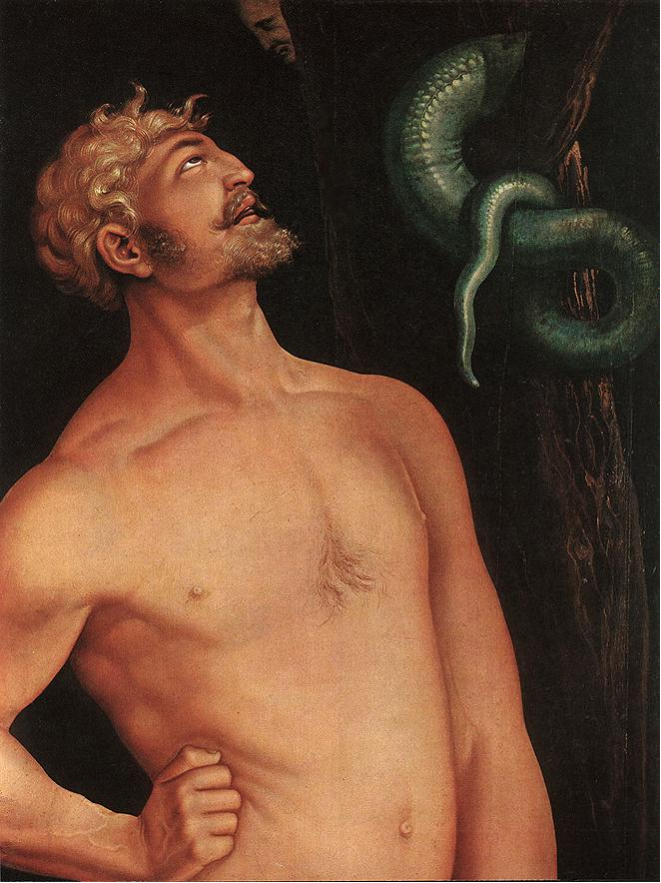 Creation Going into Genesis 3:
Monotheism
Sovereign God
All is “Good”
Man without sin
No pain or evil
Ruling with God
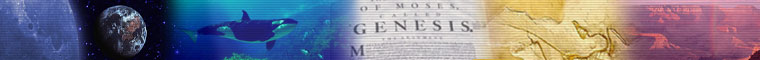 [Speaker Notes: Baldung Grien, Hans: Adam  1520-23; Wood, 208 x 83.5 cm; Museum of Fine Arts, Buda
www.ibiblio.org/wm/ paint/auth/baldung/adam-eve/]
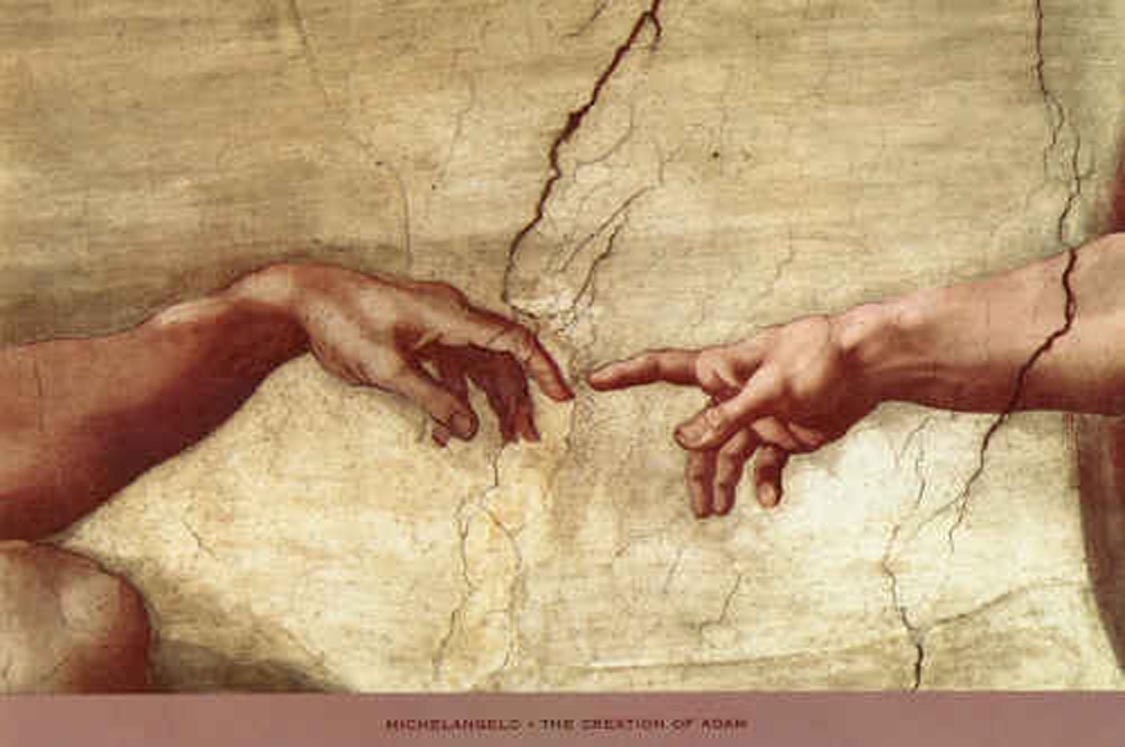 Theological Problems
33
Who is Man–Really?
3.e.
Created from the dust (Gen. 2:7)–not from lower life forms
Highest of created beings (Gen. 1:26-27)–made in God's image
Commissioned to rule with God (Gen. 1:28)–neither an animal nor a god
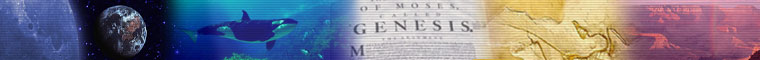 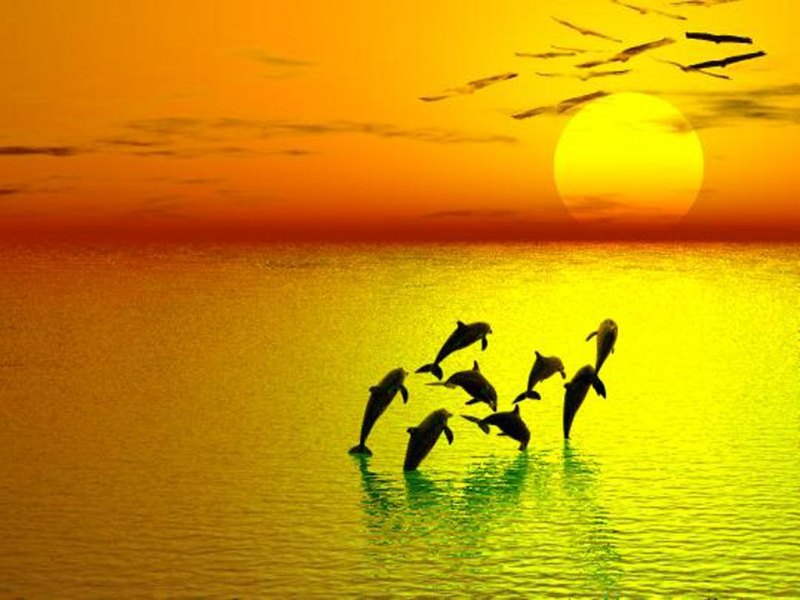 Theological Problems
33
3.e.
Man, like the animals, reproduces after his own kind
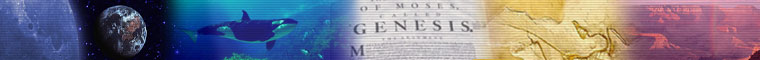 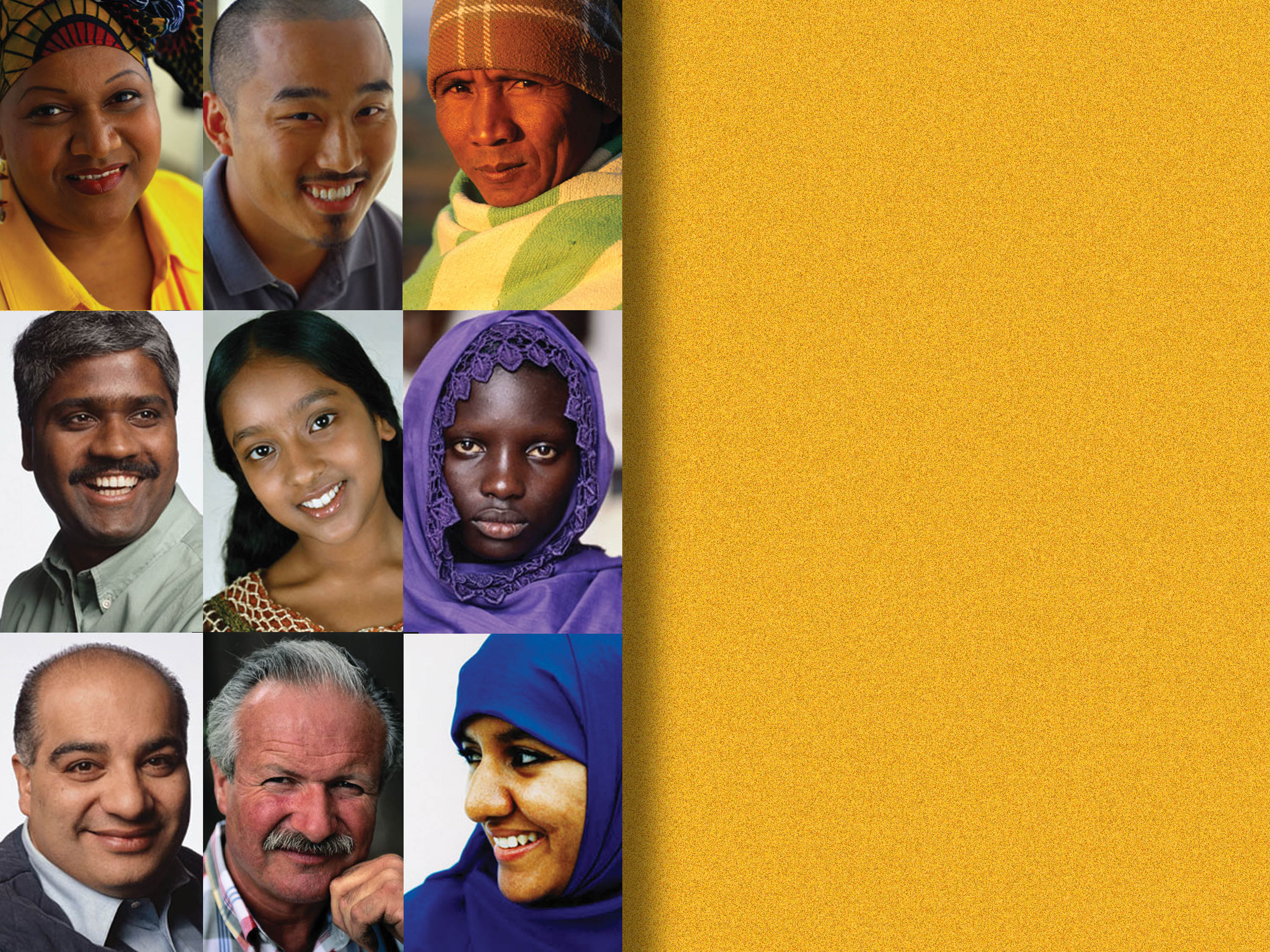 Theological Problems
33
35
3.e.
Distinctions Between Man & Animals
Ability to discern truth (2:16-17)
Ability to speak (2:23)
Marriage & relationships (2:24)
Creative abilities (2:19-20)
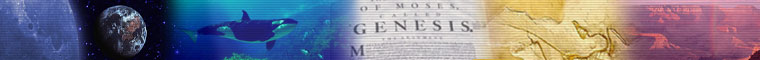 Theological Problems
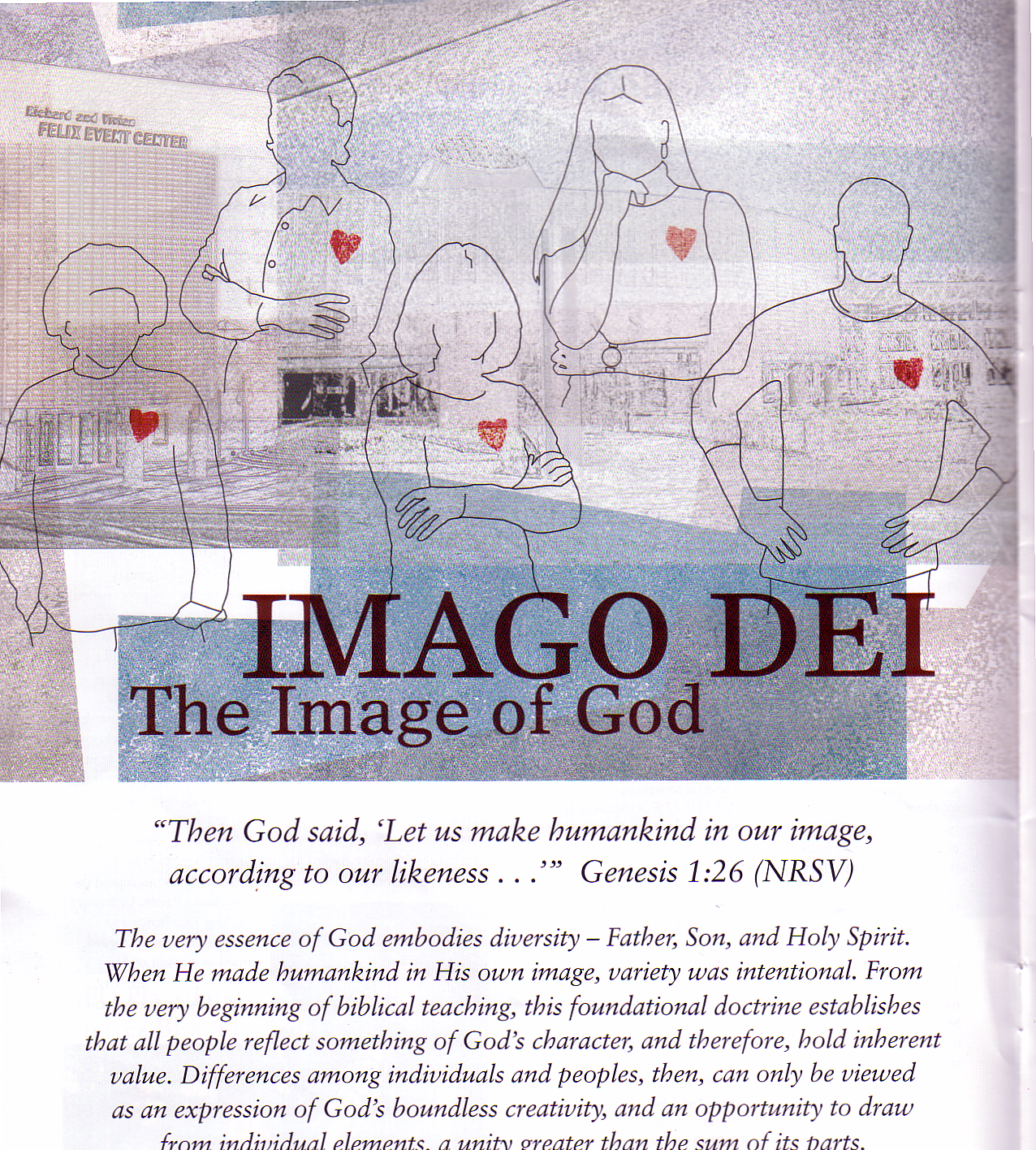 33
35
3.e.
What is this image?
Right to rule creation (1:26)
Ability to relate to God (2:16ff.)
Dignity of humankind (9:6)
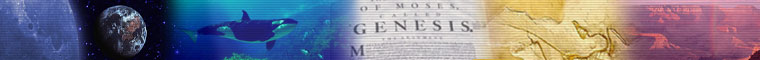 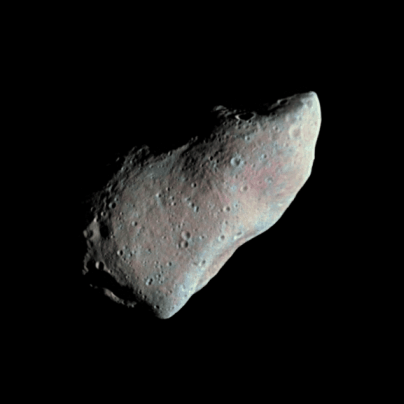 Is there evidence of intelligent design?
Francis Collins argues against intelligent design (pp. 85-88)
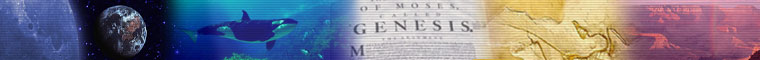 The Watch Illustration (William Paley, 1802)
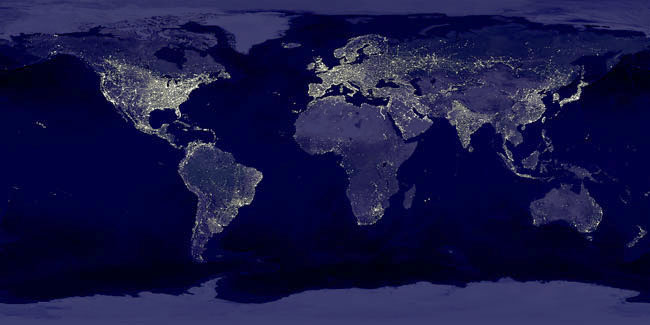 A watch is complex.
A watch has an intelligent designer.
Life is complex.
Therefore, life also has an intelligent designer.
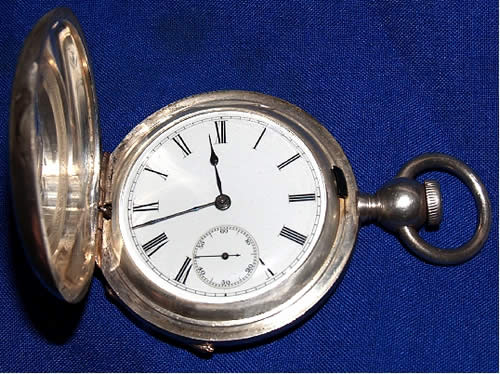 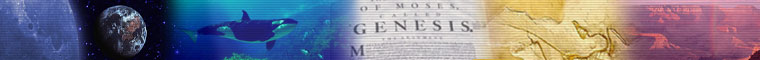 The Critique by Francis Collins
“The fact that two objects share one characteristic (complexity) does not imply that they will share all characteristics” (p. 87)
Electric current in my house consists of a flow of electrons.
Electric current comes from the power company.
Lightning consists of a flow of electrons.
Therefore, lightning comes from the power company.
A watch is complex.
A watch has an intelligent designer.
Life is complex.
Therefore, life also has an intelligent designer.
Do you agree?
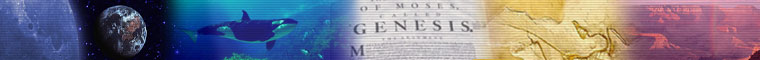 A Better Parallel
Electric current in my house consists of a flow of electrons.
Electric current comes from a power source.
Lightning consists of a flow of electrons.
Therefore, lightning comes a power source.
A watch is complex.
A watch has an intelligent designer.
Life is complex.
Therefore, life also has an intelligent designer.
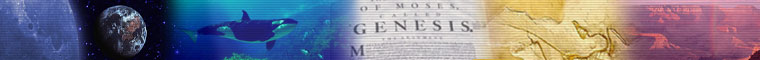 34
OTS 34
Evangelicals Differ
Reasons to Believe
Hugh Ross
Walt Brown
Old Earth
Progressive Creation
Mid-East Flood
Rain waters

reasons.org
godandscience.org
creationscience.com
Creation Research Institute
Henry/John Morris, Duane Gish
Joseph Dillow, Ken Ham
Young Earth
24-hour Creation Days
Universal Flood
Vapor canopy

answersingenesis.org
genesispark.org
icr.org critiques Ross at:
icr.org/pubs/imp/imp-217.htm
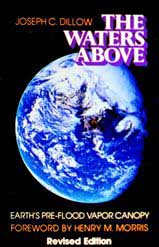 Edwin Did  life originate as an accident?
“There are only two possible explanations as to how life arose: Spontaneous generation arising to evolution or a supernatural creative act of God…. There is no other possibility. Spontaneous generation was scientifically disproved 120 years ago by Louis Pasteur and others, but that just leaves us with only one other possibility… that life came as an act of supernatural creation by God, but I can't accept that philosophy because I do not want to believe in God.  Therefore, I choose to believe that which I know is scientifically impossible, spontaneous generation leading to evolution.”
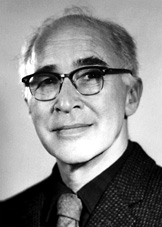 Dr. George Wald
Professor Emeritus of Biology, Harvard
Nobel Prize winner in Biology, 1971
[Speaker Notes: George Wald, “Origin, Lie and Evolution,” Scientific American 1978); cited by Joe White and Nicholas Comninellis, Darwin's Demise (Green Forest, AR: Master Books, 2001), 46.]
Make Your Choice: How did order come?
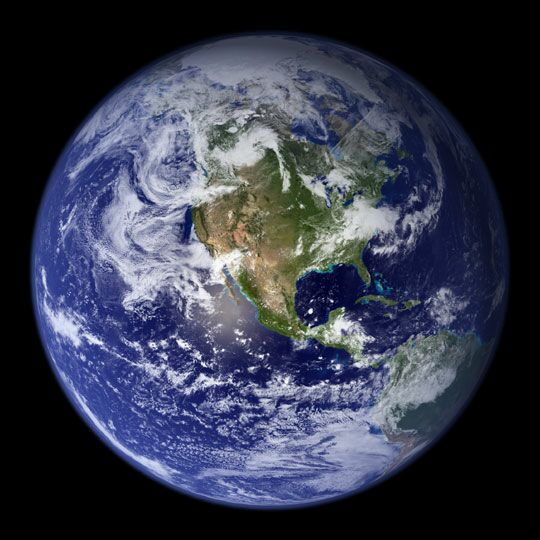 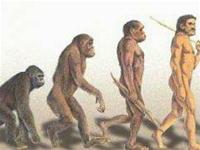 By unintelligent random processes?
Or by design from an intelligent God?
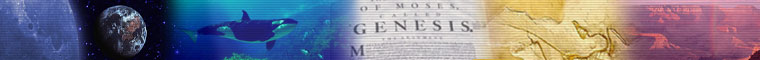 AiG Web Address 00439
Black
Get this presentation for free!
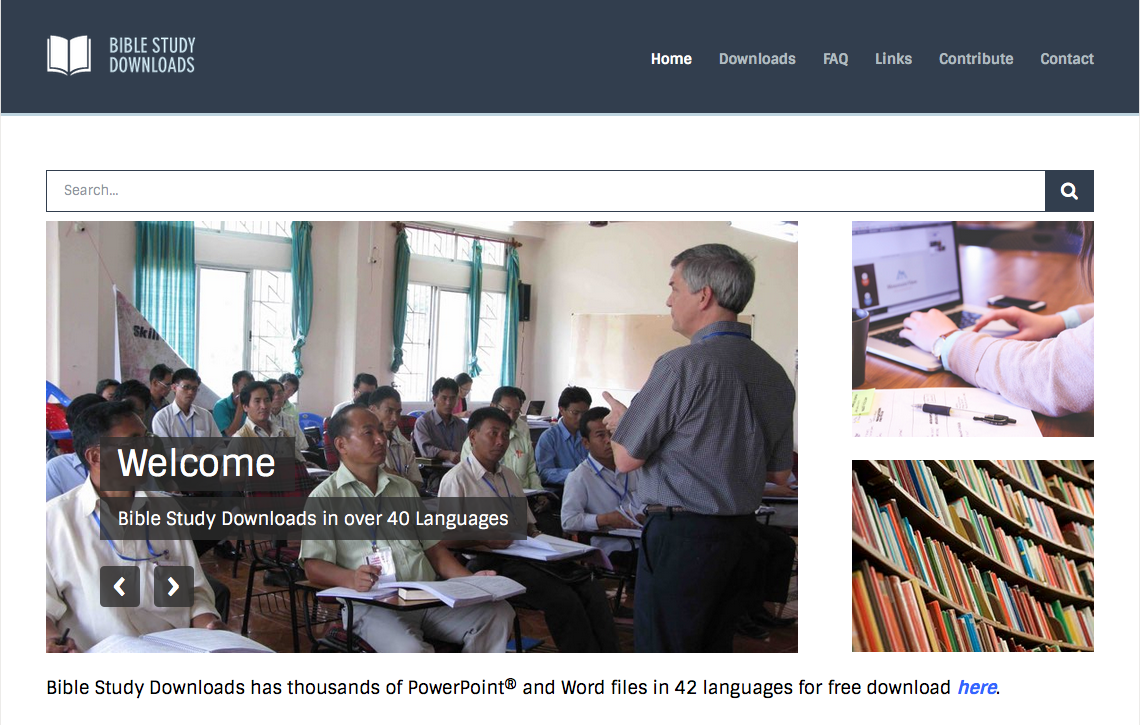 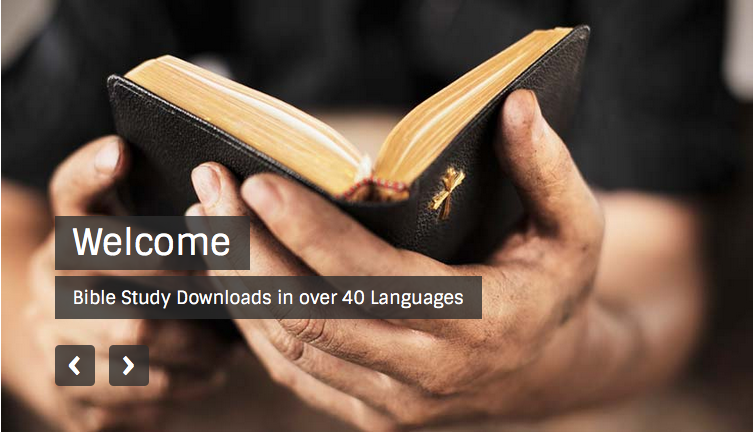 Creation link at BibleStudyDownloads.org
[Speaker Notes: OT Survey (os)]